Әдістемелік отырыс:
«Халықаралық бағалауға дайындалу үшін 
Оқушылардың креативті ойлауын, 
оқу және математикалық сауаттылығын 
қалай дамыту керек
PISA-2021»
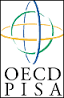 «PISA халықаралық зерттеуін жүргізу аясында оқушылардың функционалдық математикалық                                     сауаттылығын   дамыту»
Қазіргі әлемдік білім кеңістігіндегі халықаралық стандарт талаптарына сай оқыту үдерісінің орталық тұлғасы білім алушы субъект, ал ол субьектінің алған білімінің түпкі нәтижесі құзіреттіліктер болып белгіленуі білім беру жүйесінде «функционалдық сауаттылықты» қалыптастыру мәселесін негізге алудың өзектілігін арттырып отыр. Осыған орай алған білімдері негізінде әрекет етуге қабілеттілік пен даярлықты білдіретін қалыптасқан құзыреттіліктерді анықтауда халықаралық зерттеу тапсырмаларының маңызы зор. Бүгінгі таңда қазақстандық білім беру жүйесінің алдында білім сапасының бәсекелестігін арттыру, шынайы өмірлік кезеңдерге бейімделу мәселелері тұр, өйткені адам қоғамда түрлі өмірлік мәселелерге байланысты дұрыс шешімдер қабылдау үшін жоғары кәсіптілік және интеллектуалдық әрекеттерді қажет ететін жағдайларда заман талабына сай өмір сүріп, қызмет етуде.
Қазіргі таңда білім алушылардың оқу жетістігі екі жағдайда бағаланады.
Олардың бірі – сырттай бағалау болса, екіншісі – іштей бағалау. Нақтылай түссек, іштей бағалау – оқу пәні бойынша оқыту сапасын диагностикалау және мемлекеттік жалпыға міндетті білім беру стандарты өлшеміне сәйкес жүзеге асырылса, сырттай бағалау – әрбір деңгейді аяқтау бойынша білім алушының оқу жетістіктерінің нәтижелеріне сәйкес (ҰБТ, ОЖСБ), сондай-ақ халықаралық зерттеулерге TIMSS (Trends in Mathematics and Science Study) (бұдан әрі – TIMSS), PISA (Programme for International Student Assessment) (бұдан әрі – PISA) және PIRLS (Progress in International Reading Literacy Study) (бұдан әрі – PIRLS) қатысуы арқылы жүзеге асырылады.
Осыған байланысты еліміздің білім алушыларының білім жетістіктерінің деңгейін анықтау үшін Қазақстан PISA халықаралық зерттеуіне қатысып келеді. PISA – халықаралық зерттеуі барлық білім беру ұйымдарындағы 15 жастағы оқушылардың математика, жаратылыстану және оқу сауаттылығынан (тіл мен әдебиет білім салаларынан) игерген білім жетістіктерін анықтауды, оқу барысында меңгерген білімдері мен біліктерін өмірлік жағдайларда қолдана білу дағдыларын бағалауды көздейді. PISA халықаралық зерттеуінің негізгі міндеті – білім беру саласындағы әлемдік басымдықтарды сипаттайтын зерттеу құралдарының негізінде объективті өлшеулер арқылы алынған айқын нәтижелерді талдау болып табылады.
Қазіргі таңда PISA жобасы әртүрлі опциларды, оның ішінде «қаржы сауаттылығы», «мәселені бірлесіп шешу», «жаһандық құзыреттілік» бағыттарын ұсынуда. Еліміз алғаш рет «PISA-2018» кезеңінде «математикалық сауаттылық», «жаратылыстану-ғылыми сауаттылығы» және «оқу сауаттылығымен» қатар жаңа төртінші бағалау «жаһандық құзыреттілік» бағытына қатысты. Халықаралық зерттеуге қатысу әр ел үшін білім беру жүйесінің әлемдік білім беру кеңістігіне кірудің негізгі себебі болып табылады. Яғни білім алушылардың халықаралық зерттеулерге қатысуы, білім алушының өзін-өзі дамытуды жоғары деңгейде іске асыруы мен қоғам өмірінде өз орынын табу, өздігінен іздену, талдау жасау, құрылымдау, ақпараттарды дұрыс пайдалануға мүмкіндік береді.
PISA ХАЛЫҚАРАЛЫҚ ЗЕРТТЕУІ ТУРАЛЫ PISA 
15 жастағы білім алушылардың оқу жетістігін бағалайды. Нақты осы жастағы білім алушыларды іріктеудің себебі әлемнің көптеген елдерінде бұл жастағы балалардың мектепте міндетті білім алуы аяқталғандығымен түсіндіріледі. Жаста олсы жаста өздерінің мамандықтарын таңдау мен болашақ білім алу траекториясын анықтай алады. PISA жобасының басымдығы қатысушы елдер санының артуымен расталады. Мәселен, PISA-2000 жобасына – 32 ел қатысса, PISA-2018 жобасына қатысуға әлемнің 80-нен астам елі өтініш білдірген.
PISA халықаралық зерттеуі оқушылардың білім жетістіктерін бағалауды «математикалық сауаттылық», «жаратылыстану-ғылыми сауаттылығы» және «оқу сауаттылығы» бойынша жүргізіледі. 

Оқу сауаттылығы – білім алушының жазба мәтіндерді түсіну, пайдалану, ойлау және өз мақсатына жету үшін оның мазмұнын қолдану, өз білімі мен әлеуетін дамыту, сонымен қатар қоғам өміріне белсенді қатысу үшін білімі мен мүмкіндіктерін дамыту қабілеті. 
Математикалық сауаттылығы – білім алушының әртүрлі жағдайда, өзі өмір сүріп жатқан әлемде математика рөлін анықтау және түсіну, жасампаз, мүдделі және ойшыл азаматқа тән дәйектелген математикалық пікір айту және математиканы қазіргі таңда, болашақта қажеттілікті қанағаттандыру үшін қолдана алу қабілеті. 
Жаратылыстану-ғылыми сауаттылығы – білім алушының нақты жағдайларда ғылыми әдіс көмегімен шешілетін, зерттелетін проблемаларды анықтау үшін, тәжірибе мен бақылау негізінде қорытындыға қол жеткізу үшін жаратылыстану білімін қолдану қабілеті.
PISA зерттеуі үшжылдық кезеңмен 2000 жылдан бері өткізіліп келеді. Әр кезеңде үш бағыттың біреуі анағұрлым егжей-тегжейлі талдау жасау үшін негізгі болып анықталады. Негізгі бағыт бойынша тестілік тапсырмалар барлық тапсырмалардың тең жартысын құрауы мүмкін. Назарды кезеңдік ауысымы әр тоғыз жыл сайын бағыттың біреуіне жан-жақты талдау жасап, өзгерістердің 6 үдерісін анықтауға мүмкіндік береді.